Fig. 1.  Place-based diffusion system.
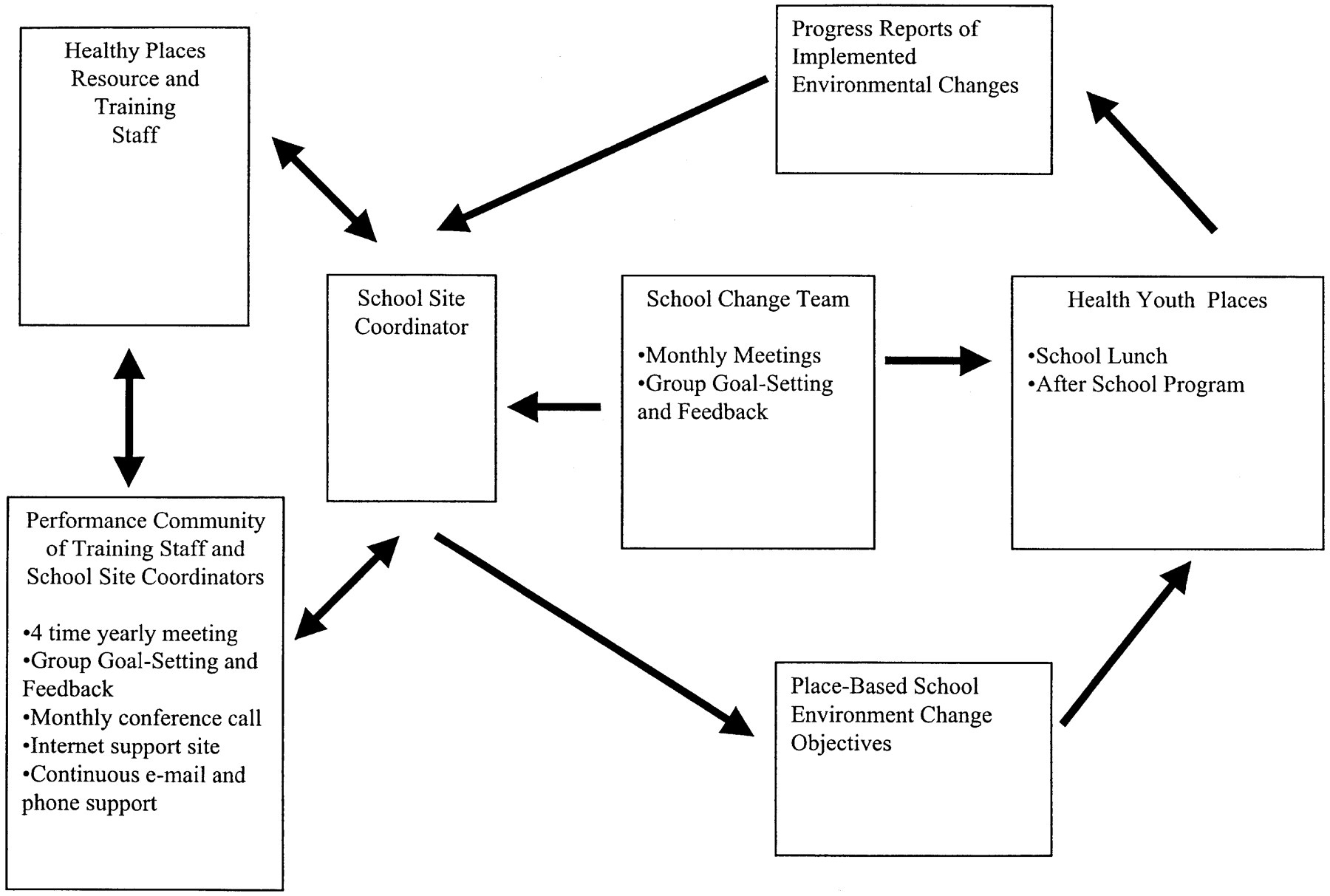 Health Educ Res, Volume 17, Issue 5, October 2002, Pages 541–551, https://doi.org/10.1093/her/17.5.541
The content of this slide may be subject to copyright: please see the slide notes for details.
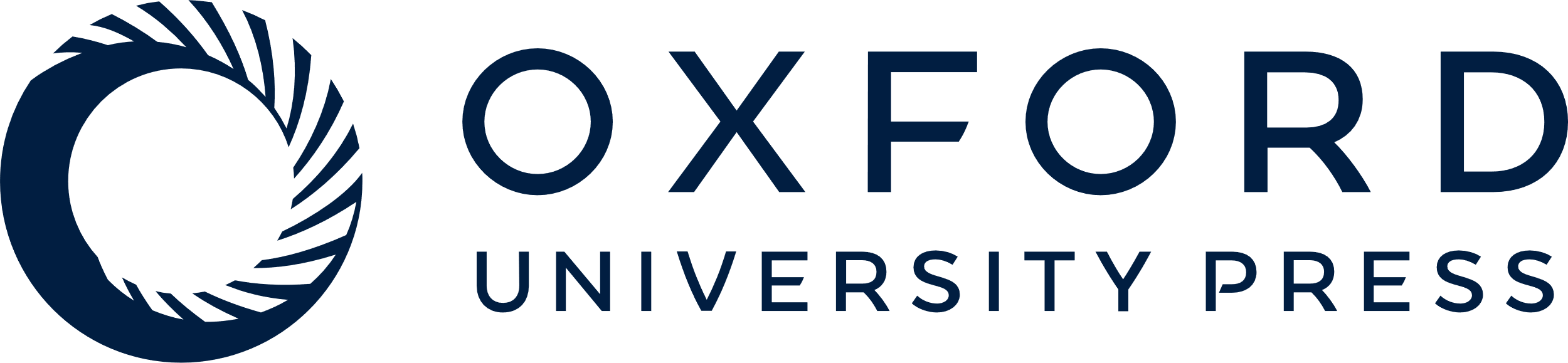 [Speaker Notes: Fig. 1.  Place-based diffusion system.


Unless provided in the caption above, the following copyright applies to the content of this slide: © Oxford University Press]
Fig. 2.  Multilevel mediation research model.
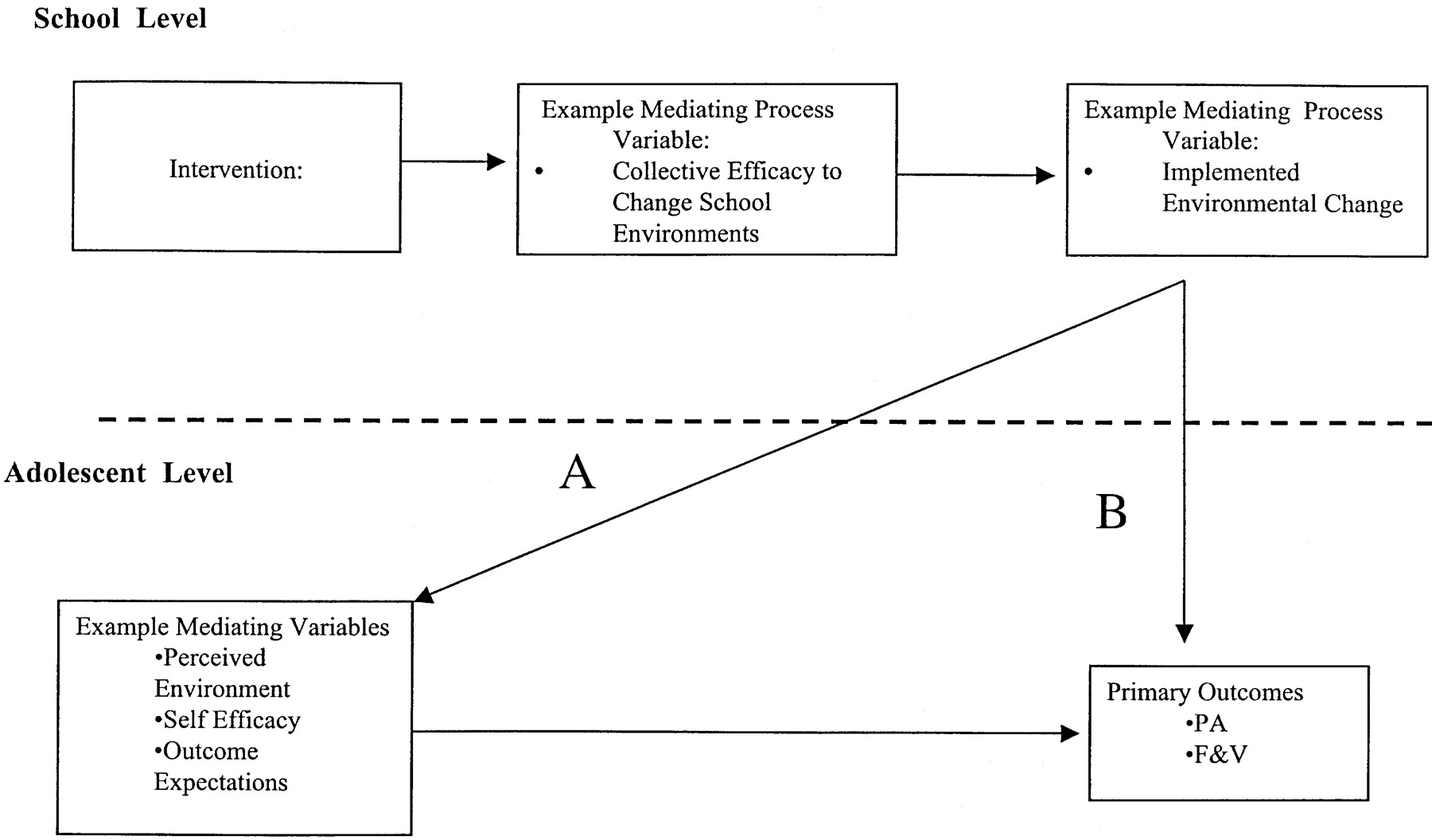 Health Educ Res, Volume 17, Issue 5, October 2002, Pages 541–551, https://doi.org/10.1093/her/17.5.541
The content of this slide may be subject to copyright: please see the slide notes for details.
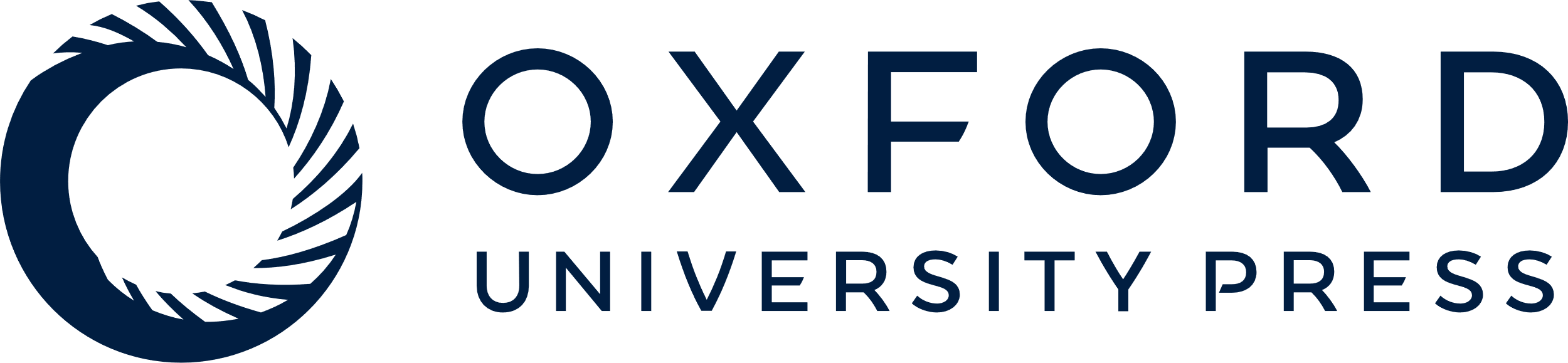 [Speaker Notes: Fig. 2.  Multilevel mediation research model.


Unless provided in the caption above, the following copyright applies to the content of this slide: © Oxford University Press]